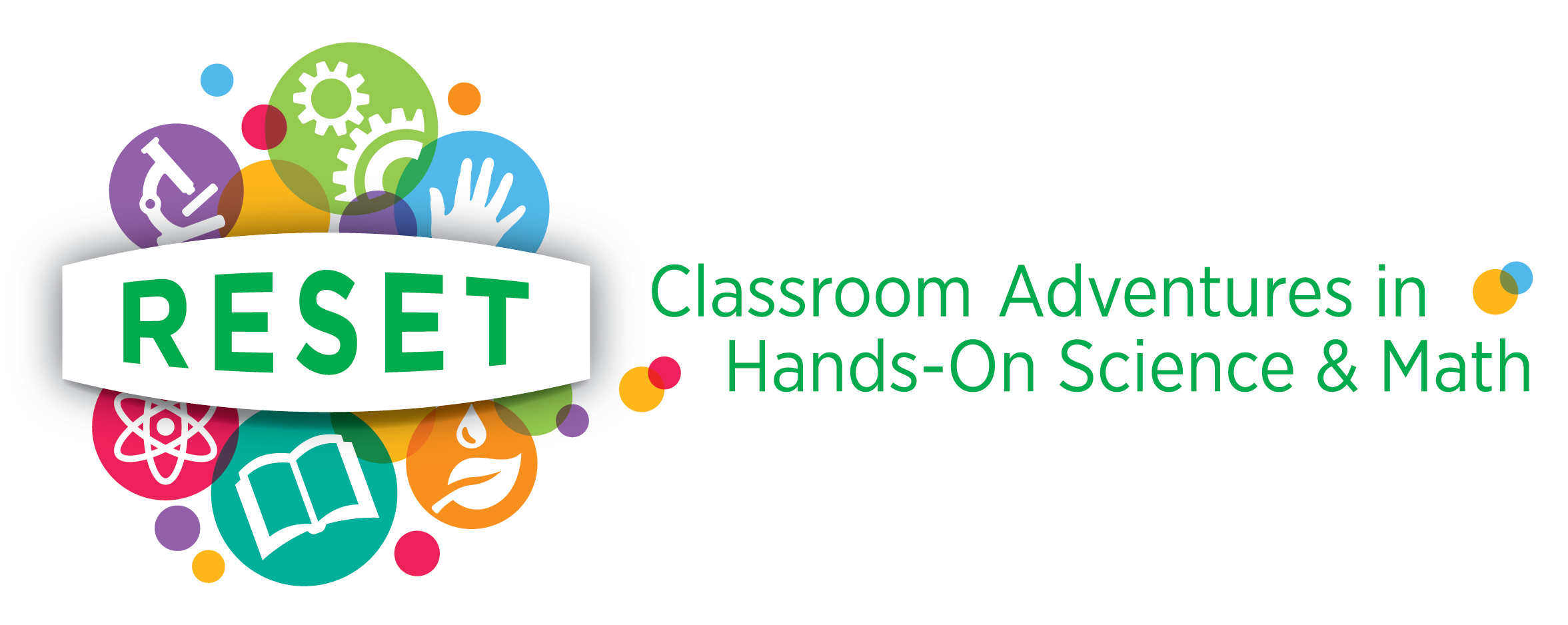 Bill Mitchell
RESET Program Volunteer Teacher
Computer Science Program Overview
LESSON SUMMARY – The BIG Picture
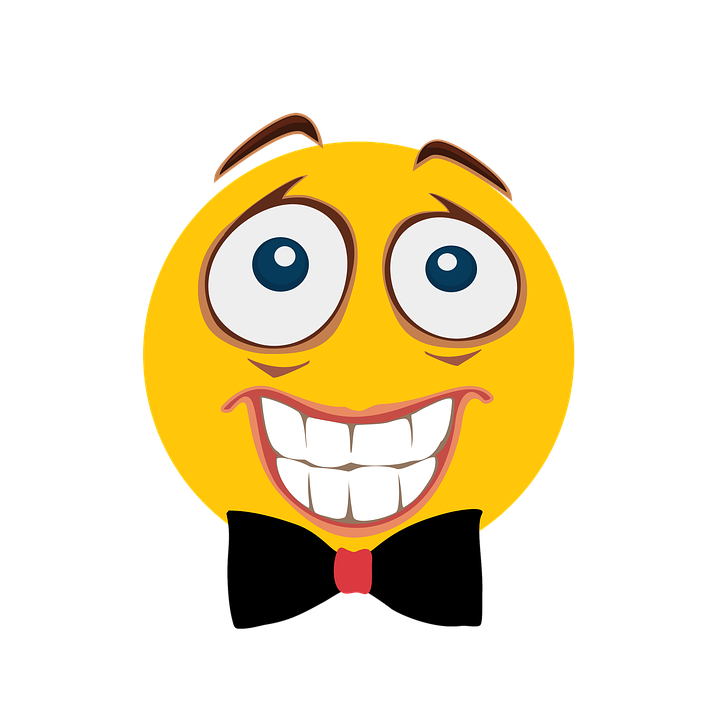 Binary Numbers+ ✔️
Algorithms
How does the Internet work?
Scratch – Animate your name
Scratch - Make it fly
Scratch - Create a virtual pet
Scratch - Conan the Librarian
Beyond Scratch (Python + Java)
Embedded Computers (Arduino) 
Drones – introduction (part 1)
Drones – flight path (part 2)
SPECIAL PROJECT
[Speaker Notes: Who has used a computer? Everyone right!
Who has used the Internet? What do you use it for? Searching, research, movies, games, youtube videos….

So we already know a lot about computers!!!

Today, we are going to do some coding activities to learn about how computers work and how we make it do what we want it to do!

Students will do hands-on activities to learn how computer programmers think through problems. They’ll learn to follow and create algorithms, break big problems down into smaller ones, and persist when faced with challenges. 

Ask your students what they did to get ready for school this morning.
Write their answers on the board.
If possible, put numbers next to their responses to indicate the order that they happen.
If students give responses out of order, have them help you put them in some kind of logical order.
Point out places where order matters and places where it doesn't.
Introduce students to the idea that it is possible to create algorithms for the things that we do everyday.
Give them a couple of examples, such as making breakfast, brushing teeth, and planting a flower.]
CS Lesson 2: ALGORITHMS
Real-life activities using algorithms.
Al-go-ri-thm is a list of steps that you can follow to finish a task
Pro-gram is an algorithm that has been coded into something that can be run by a machine
Students will make paper airplanes using an algorithm 
Start building the skills to translate real world situations to online scenarios and vice versa
Build Paper Airplanes
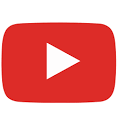 [Speaker Notes: Directions: Cut out the steps for making a paper airplane from the worksheet provided in the resources. 
Work together to choose the six correct steps from the nine total options. 
Glue the six correct steps, in order, onto a separate piece of paper. 
Trade the finished algorithm with another person or group and let them use it to make their plane!]
ACTIVITY: BUILD AIRPLANE
I'm going to show a series of 'building blocks'
Table by table, we're going to decide which block we will do, in order
At the end, one person from each table will give their algorithm.
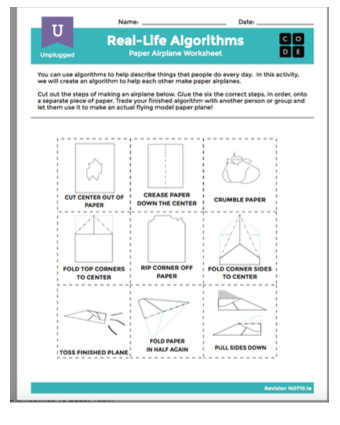 [Speaker Notes: Directions: Cut out the steps for making a paper airplane from the worksheet provided in the resources. 
Work together to choose the six correct steps from the nine total options. 
Glue the six correct steps, in order, onto a separate piece of paper. 
Trade the finished algorithm with another person or group and let them use it to make their plane!]
ACTIVITY: BUILD AIRPLANE
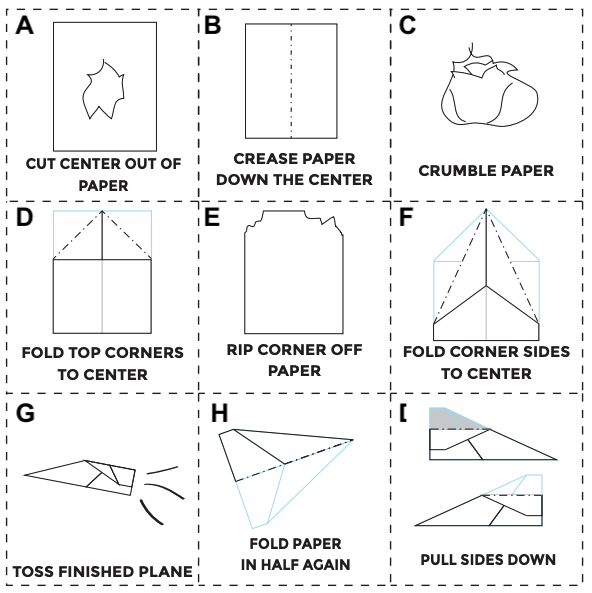 Pick the letter of the next step
Write it down in your 'program'
When your plane is ready to fly, everybody at your table put your hands up!
[Speaker Notes: Directions: Cut out the steps for making a paper airplane from the worksheet provided in the resources. 
Work together to choose the six correct steps from the nine total options. 
Glue the six correct steps, in order, onto a separate piece of paper. 
Trade the finished algorithm with another person or group and let them use it to make their plane!]
ACTIVITY: BUILD AIRPLANE
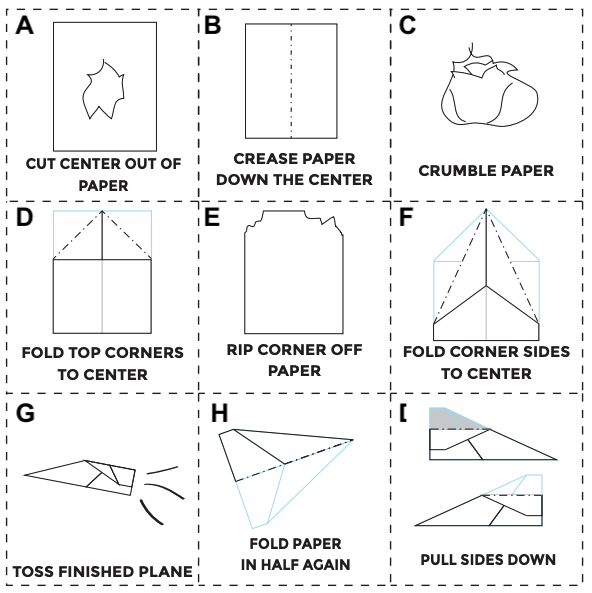 Here's the order that we should have gotten..
1
B: Crease Paper
2
D: Fold Top Corners
3
F: Fold Corner Sides
4
H: Fold Paper In Half
5
I: Pull Sides Down
6
G: TOSS PLANE!
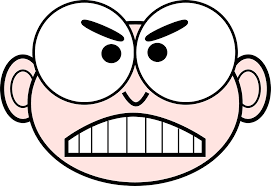 [Speaker Notes: Directions: Cut out the steps for making a paper airplane from the worksheet provided in the resources. 
Work together to choose the six correct steps from the nine total options. 
Glue the six correct steps, in order, onto a separate piece of paper. 
Trade the finished algorithm with another person or group and let them use it to make their plane!]
ACTIVITY: TEACHER ROBOT
This next activity is called "Teacher Robot"
To explain it, we're going to watch the first part of a short video:
https://www.youtube.com/watch?v=vBUtejDNvrs
The idea here is that I'm going to be your (dumb!) computer and you're going to program me to accomplish this task
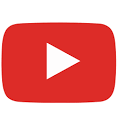 [Speaker Notes: Directions: Cut out the steps for making a paper airplane from the worksheet provided in the resources. 
Work together to choose the six correct steps from the nine total options. 
Glue the six correct steps, in order, onto a separate piece of paper. 
Trade the finished algorithm with another person or group and let them use it to make their plane!]
ACTIVITY: TEACHER ROBOT
Robot Commands:
Move one square right
Move one square left
Move one square up
Move one square down
Fill square with colour

Let's get coding!!!
[Speaker Notes: Directions: Cut out the steps for making a paper airplane from the worksheet provided in the resources. 
Work together to choose the six correct steps from the nine total options. 
Glue the six correct steps, in order, onto a separate piece of paper. 
Trade the finished algorithm with another person or group and let them use it to make their plane!]
DISCUSS: TEACHER ROBOT
Did you notice anything about the commands we did?
Was there an order that seemed to repeat itself over and over?
Wouldn't it be nice if we could do it in … LOOP?
[Speaker Notes: Directions: Cut out the steps for making a paper airplane from the worksheet provided in the resources. 
Work together to choose the six correct steps from the nine total options. 
Glue the six correct steps, in order, onto a separate piece of paper. 
Trade the finished algorithm with another person or group and let them use it to make their plane!]
REPEAT.. REPEAT.. REPEAT..
Computers don't mind repeating themselves.
They never get bored
They never get bored
They never get bored
They never get bored
They never get bored
(We do!)
[Speaker Notes: Directions: Cut out the steps for making a paper airplane from the worksheet provided in the resources. 
Work together to choose the six correct steps from the nine total options. 
Glue the six correct steps, in order, onto a separate piece of paper. 
Trade the finished algorithm with another person or group and let them use it to make their plane!]
COMPUTER TIME
Here's a great exercise to practice algorithms and also refresh on how to use Scratch
Nested Loops in Maze (on code.org)
No login required
Has an environment like scratch
Self-paced
Short link: 
	https://bit.ly/2ncCzcp
[Speaker Notes: Directions: Cut out the steps for making a paper airplane from the worksheet provided in the resources. 
Work together to choose the six correct steps from the nine total options. 
Glue the six correct steps, in order, onto a separate piece of paper. 
Trade the finished algorithm with another person or group and let them use it to make their plane!]
https://bit.ly/2ncCzcp
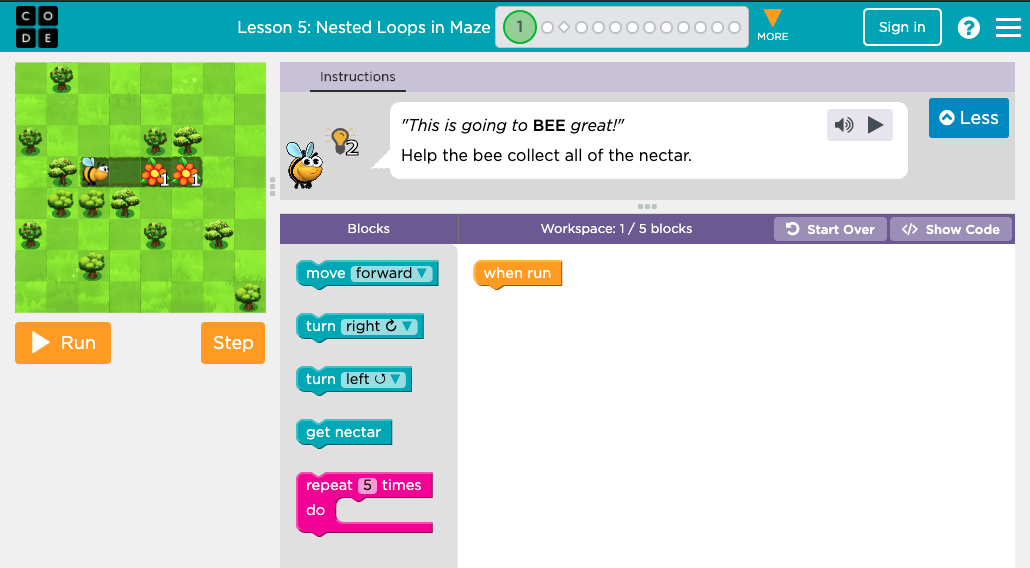 [Speaker Notes: Directions: Cut out the steps for making a paper airplane from the worksheet provided in the resources. 
Work together to choose the six correct steps from the nine total options. 
Glue the six correct steps, in order, onto a separate piece of paper. 
Trade the finished algorithm with another person or group and let them use it to make their plane!]
https://bit.ly/2ncCzcp
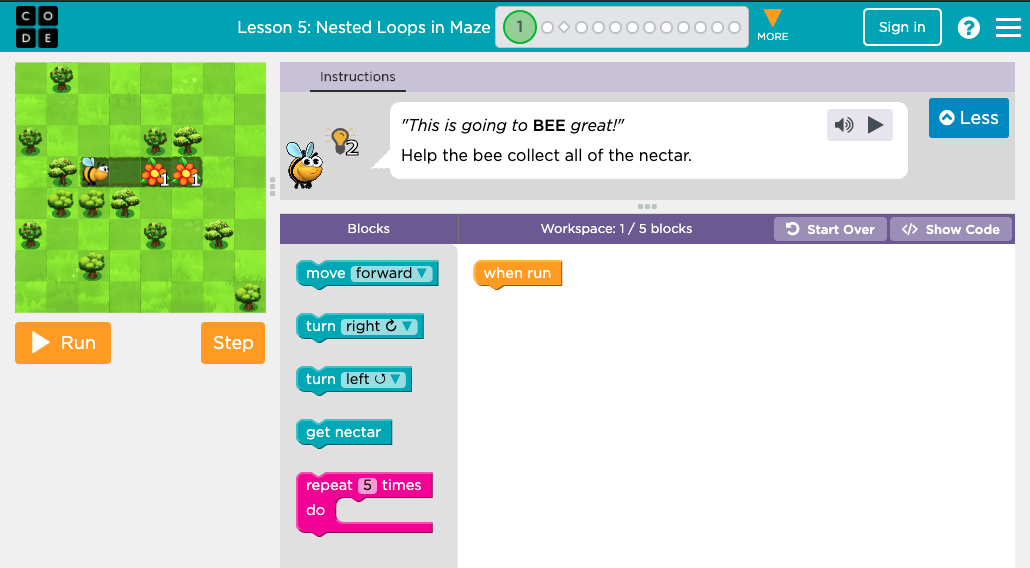 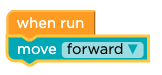 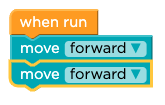 First you DRAG a "move forward" block underneath the 'when run'..
Then drag another one..
Then you want to 'get nectar'…
[Speaker Notes: Directions: Cut out the steps for making a paper airplane from the worksheet provided in the resources. 
Work together to choose the six correct steps from the nine total options. 
Glue the six correct steps, in order, onto a separate piece of paper. 
Trade the finished algorithm with another person or group and let them use it to make their plane!]
https://bit.ly/2ncCzcp
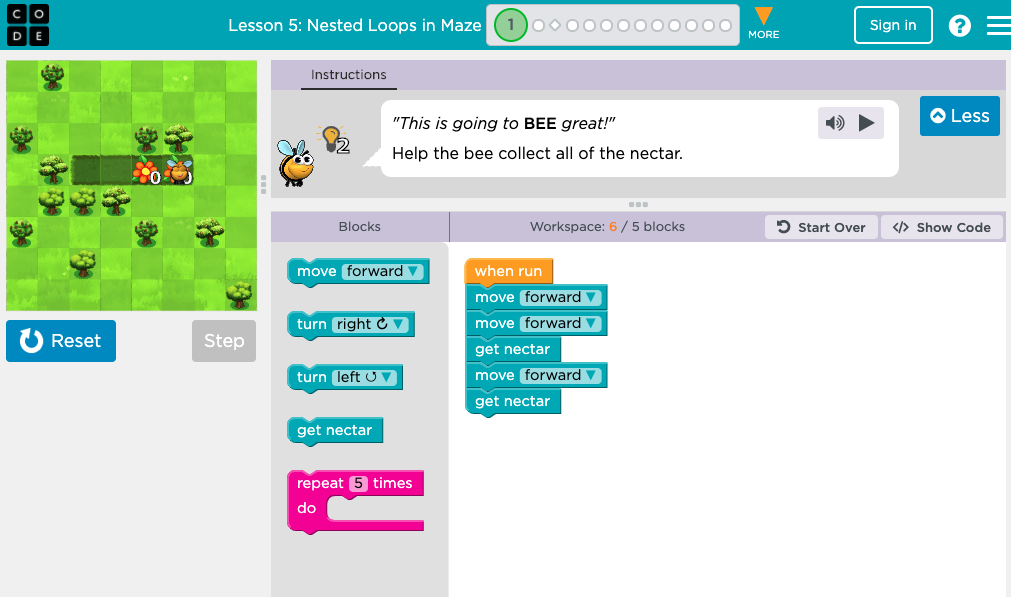 [Speaker Notes: Directions: Cut out the steps for making a paper airplane from the worksheet provided in the resources. 
Work together to choose the six correct steps from the nine total options. 
Glue the six correct steps, in order, onto a separate piece of paper. 
Trade the finished algorithm with another person or group and let them use it to make their plane!]
https://bit.ly/2ncCzcp
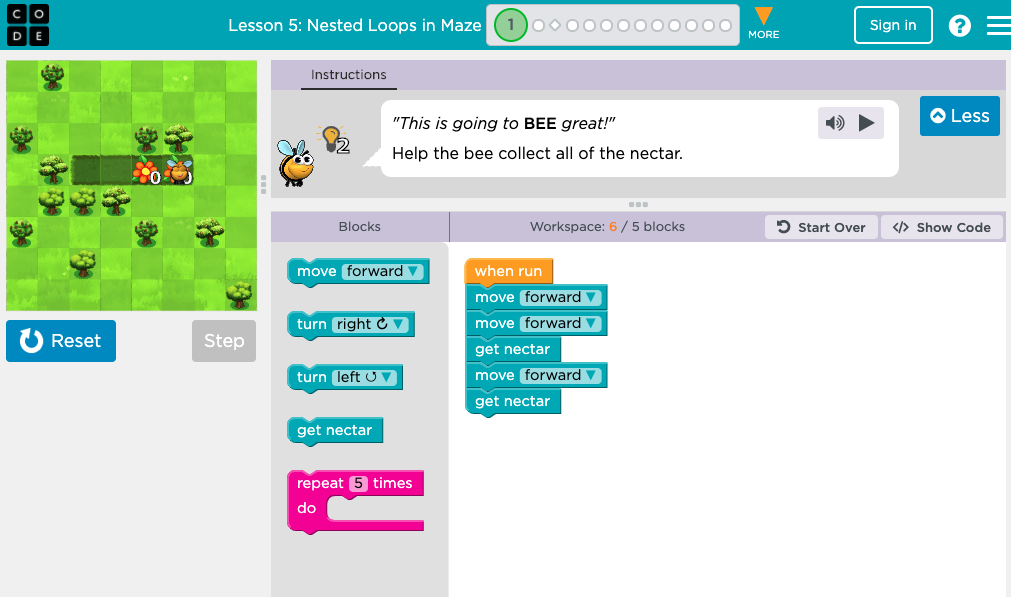 Done once here
And again here!
Wouldn't it be better if we could just … REPEAT this? (hint hint)
[Speaker Notes: Directions: Cut out the steps for making a paper airplane from the worksheet provided in the resources. 
Work together to choose the six correct steps from the nine total options. 
Glue the six correct steps, in order, onto a separate piece of paper. 
Trade the finished algorithm with another person or group and let them use it to make their plane!]
https://bit.ly/2ncCzcp
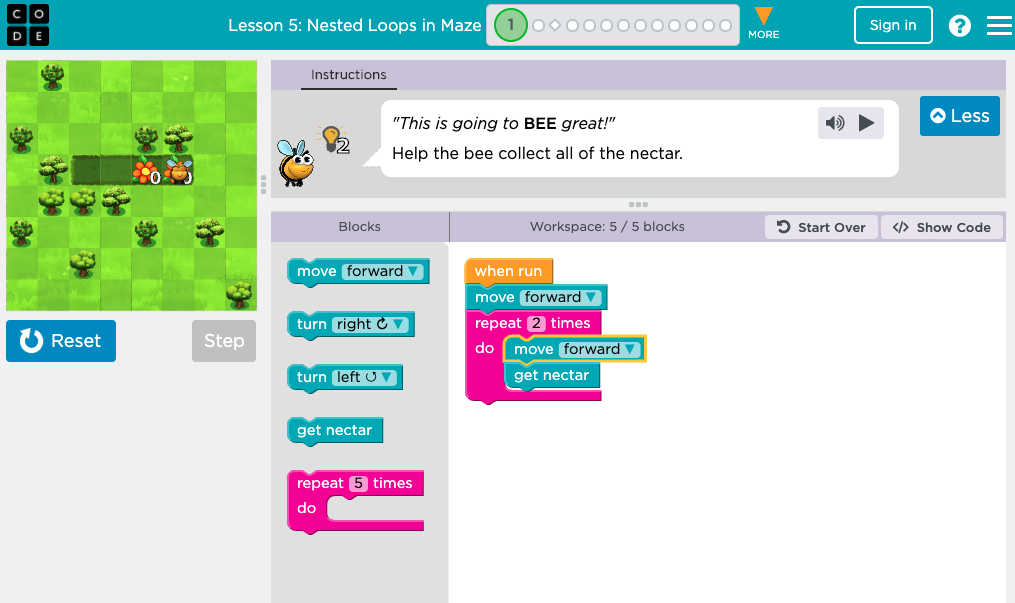 [Speaker Notes: Directions: Cut out the steps for making a paper airplane from the worksheet provided in the resources. 
Work together to choose the six correct steps from the nine total options. 
Glue the six correct steps, in order, onto a separate piece of paper. 
Trade the finished algorithm with another person or group and let them use it to make their plane!]
https://bit.ly/2ncCzcp
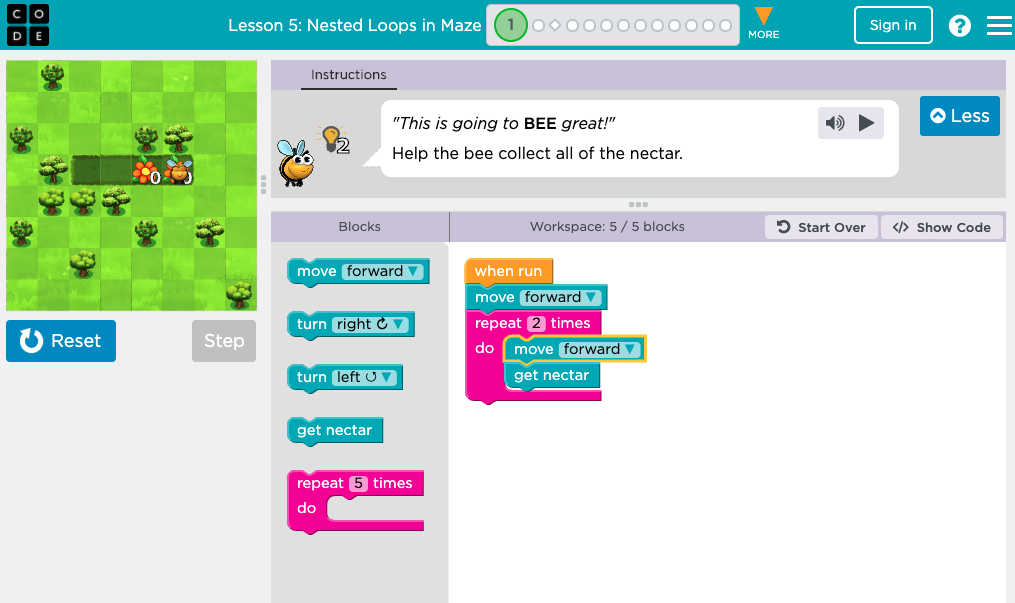 [Speaker Notes: Directions: Cut out the steps for making a paper airplane from the worksheet provided in the resources. 
Work together to choose the six correct steps from the nine total options. 
Glue the six correct steps, in order, onto a separate piece of paper. 
Trade the finished algorithm with another person or group and let them use it to make their plane!]
https://bit.ly/2ncCzcp
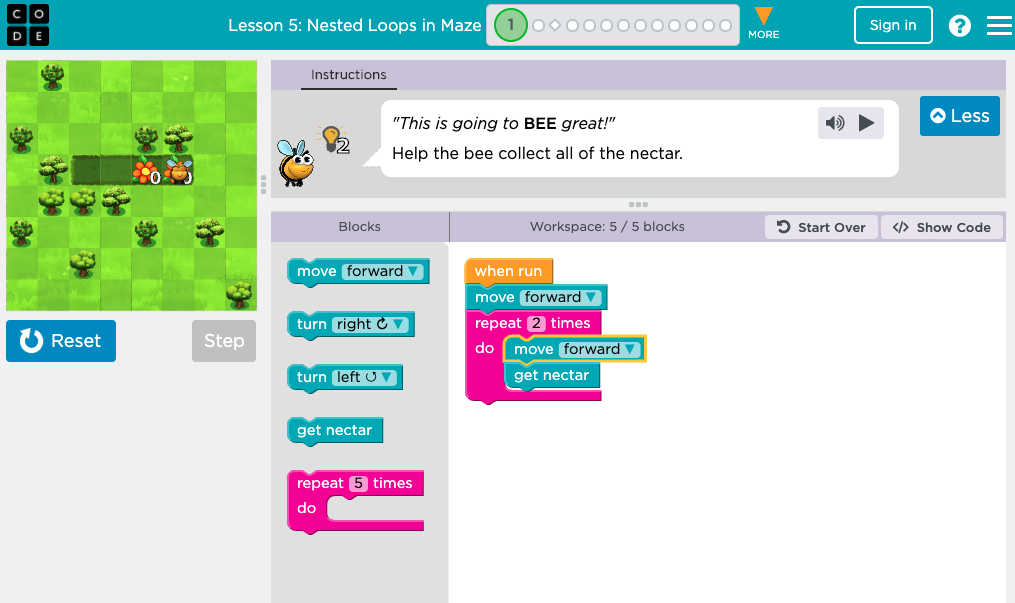 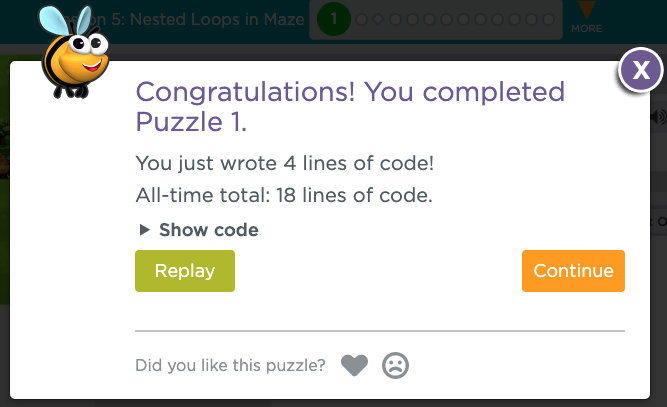 [Speaker Notes: Directions: Cut out the steps for making a paper airplane from the worksheet provided in the resources. 
Work together to choose the six correct steps from the nine total options. 
Glue the six correct steps, in order, onto a separate piece of paper. 
Trade the finished algorithm with another person or group and let them use it to make their plane!]
KEEP ON BEE'ING AWESOME!
Now that you have the hang of it, just keep going!
You should have time to go through several more lessons before the end of the class.
When we have just 5 minutes left, I'll do a wrap up and discuss what we are doing next week.
[Speaker Notes: Directions: Cut out the steps for making a paper airplane from the worksheet provided in the resources. 
Work together to choose the six correct steps from the nine total options. 
Glue the six correct steps, in order, onto a separate piece of paper. 
Trade the finished algorithm with another person or group and let them use it to make their plane!]
WRAP-UP
Algorithms are really cool, they are the 'secret tricks' that are used to solve problems in efficient ways!
If you have questions about today's topic, please bring them next week so that we can go over them!
NEXT WEEK….
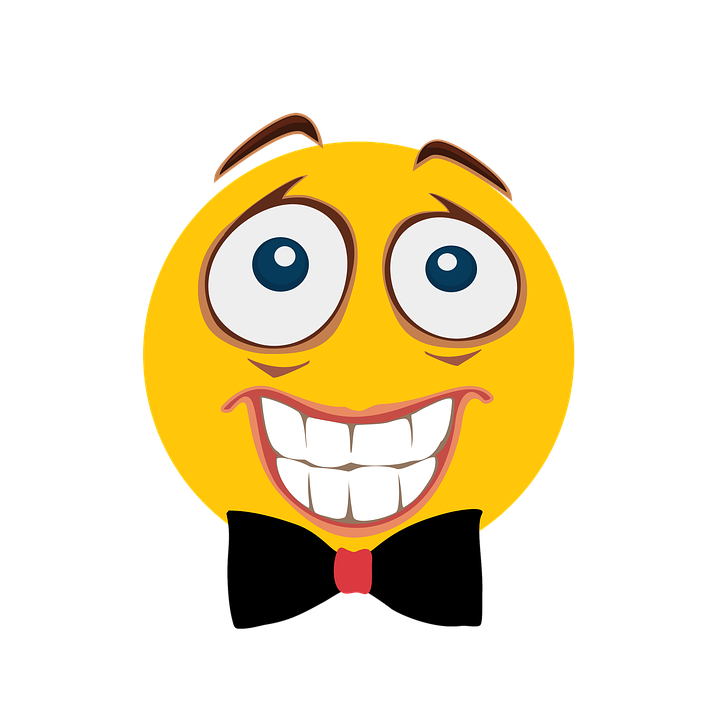 Binary Numbers+
Algorithms
How does the Internet work? 
Scratch – Animate your name
Scratch - Make it fly
Scratch - Create a virtual pet
Scratch - Conan the Librarian
Beyond Scratch (Python + Java)
Embedded Computers (Arduino) 
Drones – introduction (part 1)
Drones –flight path (part 2)
SPECIAL PROJECT